Activities in EACCME – ORL SECTION2011-2012
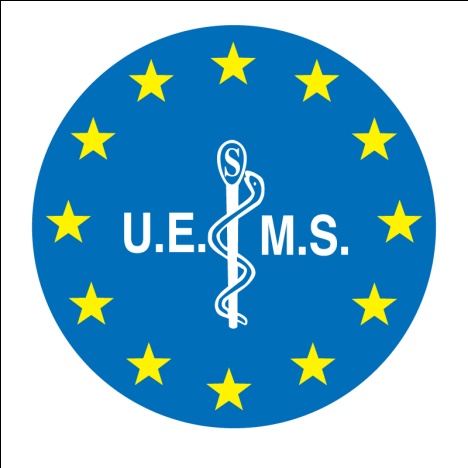 [Speaker Notes: What I am going to do is first of all to update you about the activity in the –EACCME-ORL group since we met in Izmir a year ago. Secondly, I am going to introduce you to a document about E-learning programs that came from Brussels previously this year.]
EACCME: 	European Accreditation
			 Council for Continuing
			 Medical Education
CME: 		Continuing medical 
			education.
CME-point: 	CME-accreditation unit =
			ECMEC
Full day program = 6 ECMEC.

Half day program = 3 ECMEC
Kajsa-Mia Holgers
Christiane Neuschaefer-Rube
Ulf Shhønsted-Madsen
Antonio Migueis
Fazil Apaydin
Karl Hörmann
Milan Profant
Tomislav Baudoin
Francis Marchal
Sverre Steinsvåg ‎					chair
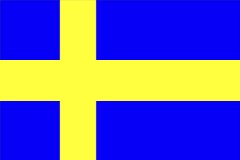 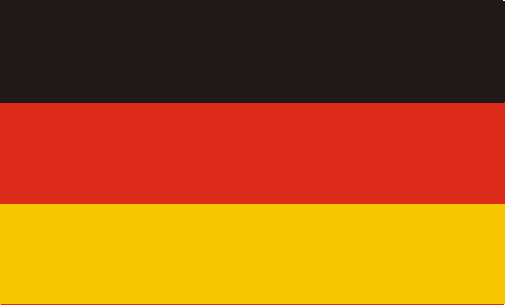 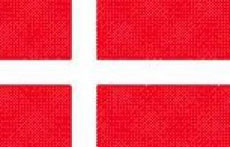 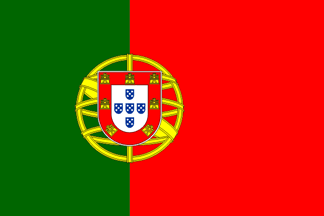 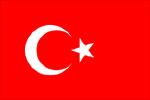 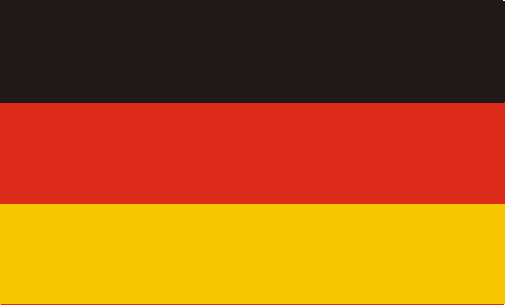 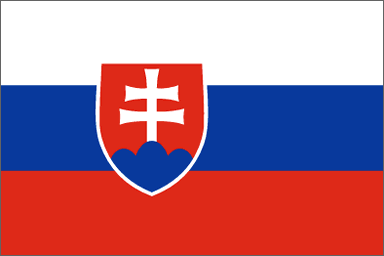 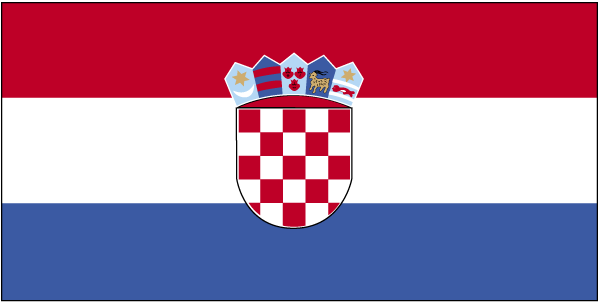 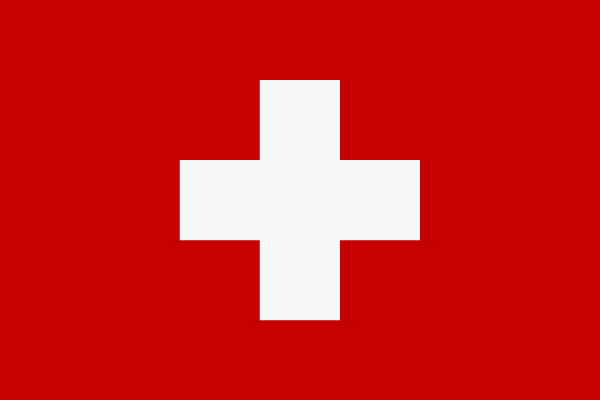 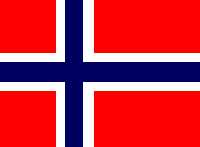 [Speaker Notes: As to the ECMEC group, I have the priviledge of working together  with a very distingushed group  of   very intelligent, very competent an very nice collegeus and we have been doing 13 things together this year, that means we have been evaluating the following  13 courses]
14th International Otology CourseColombiers, France, 
28.–30.06.2012
Event code: 6666
15 CME points
High Definition Television and Narrow Band Imaging Endoscopy in the management of upper airway tumors
Venue:Brescia, Italy 
15 - 16. December 2011
Event code: 6763
12 CME points
ENT - looking beyond the picket fence
This ENT-focused scientific meeting covers a wide range of topics including diagnosis, assessment and treatment of upper-respiratory diseases as; loss of smell, voice disorders,surgical techniques including middle ear implants. Participants will also learn about clinical research ethics, meta-analysis and how to publish research data.
Event code: 6958
9 CME points
15th Croatian International Rhinosurgical Advanced School
15th CIRAS is a traditional course with topics on aesthetic and functional surgery of the nose and paranasl sinuses. 15th CIRAS will have even 19 internationally highly ranked experts as lecturers during the 4-days intensive course in October 2012, two live-surgeries each day, very attractive animal model FESS dissections every day and even 58 lectures.
Event code: 7031
24 CME points
Tinnitus evaluation and treatment: 
an update
The course is addressed to ENT and Audiology specialists as well as to audiometrists, audioprosthesists, speech therapists and psychologists. The scientific program is divided into basic science, clinical assessment, diagnosis and treatment modalities, concluding with the experience of management of tinnitus in both continents.
Event code: 7160
9 CME points
Course in Endoscopic Sinus Surgery: Advanced Techniques
The audience will acquire a more profound understanding of the surgical anatomy, indications, treatment options and surgical techniques to treat advanced pathology of the paranasal sinuses and skull base. The audience will then watch experts performing these techniques during transmission of live surgery. Subsequently teh participants will exercise these techniques on fresh frozen specimen with videoendoscopic equipment.
Event code: 7159
15 CME points
The 7th Armed Forces ORL Meeting is held on Al Masah Hotel on March 7th - 8th, 2012. The Scientific Program is so rich and fertile with latest updates at the field of Oto-Rhino-Laryngology.
The Scientific Program consists of Instructional Courses, mini seminars, plenary lectures, symposiums and panels
Event code: 6414
12 CME points
24th Congress of the European Rhinologic Society and 31st International Symposium on Infection and Allergy of the Nose.
This congress will provide an opportunity to share our experience and discuss breakthroughs in our various specialist fields, a necessary prerequisite if we are to successfully assess our own practices. We will spare no efforts to ensure that the event provides a forum for extensive and fruitful scientific debate with many plenary sessions, symposia, lectures, instructional courses, live surgery sessions.breakthroughs in various specialist fields.
Event code: 7565
21 CME points
9th international congress of the European Laryngological Society, Helsinki
Education in the field of laryngology. Otolaryngologists and phoniatricians are the focus of the congress which will provide a good overview to the subject, in addition to special knowledge on the science of voice and larynx.
Event code: 7583
15 CME points
2nd Hands on dissection course in oncological and reconstructive Head and Neck surgery.
Principles of flap reconstructive surgery and patient’s management; Reconstructive principles after surgery of the oral cavity; Reconstructive principles after surgery of the pharynx; Reconstructive principles after surgery of the mandible; Transoral pelvectomy; Related flaps for reconstruction; Selective and functional neck dissection; Partial resection of the hypopharynx; Transmandibular hemiglossectomy; Mandibulectomies; Total glossectomy.Methods: frontal lessons and anatomic dissections.
Event code: 7506
15 CME points
MedicReS Head and Neck Surgery Human Cadaver Neck Dissection Course.
A step by step introduction to neck dissection including the surgical management of the lymphatic system of the neck, surgery of the parotid gland, submandibular gland and cervical cysts by means of human cadaver dissection using fresh frozen specimen.
Event code: 7644
12 CME points
7th Course of surgical anatomy of the cervico-facial region (dissection practical course
Theoretical/practical course: participants will perform dissection on anatomic pieces (fresh cadavers), besides listening to lectures. Main topics: surgical anatomy and treatment of head, cervico-facial district, thyroid, salivary glands, larynx and oral cavity, cervico-facial oncologic surgery
Event code: 8121
18 CME points
6th Instructional Workshop and Consensus in Auditory Implants
European Academy of Otology and Neuro-Otology is the workshop oriented to practical education and training of young generation of otologists. The forms of presentations are: instructional courses, round tables and consensus meetings. Instructional courses are 60 min presentation on the given topic from the very beginnings to advanced techniques. The instructors are experienced experts in the given fields. Round tables are discussions on given topic presented by 5-6 experts. Consensus are controversial discussions with the final agreement how to manage the given problem in the next future. Additional activities are temporal bone dissection (anatomical training of young otologists for the otosurgery) and cadaver head surgery for the lateral skull base approaches.
Event code: 7770
18 CME points
[Speaker Notes: I am very pleased to inform you that there was a complete agreement that all these courses deserved  CME accreditation, and there was also a complete agreement about the number of CME-points that they deserved. So this is a very competent and a very nice group to work with and I look forward continuous collaboration next year

I do not know anything about the reimbursment status. Do we get any money for this work?

Then it may be asked to what extent we are going to continue]
UNION EUROPÉENNE DES MÉDECINS SPÉCIALISTES EUROPEAN UNION OF MEDICAL SPECIALISTS  

20 Avenue de la Couronne tel: +32-2-649.51.64 B-1050 - BRUSSELS fax: +32-2-640.37.30 www.uems.net uems@skynet.be UEMS 2011 / 20 President: Dr. Zlatko Fras Secretary General: Dr. Bernard Maillet Treasurer: Dr. Giorgio Berchicci Liaison Officer: Dr. Gerd Hofmann 


 The Accreditation of e-Learning Materials by the EACCME
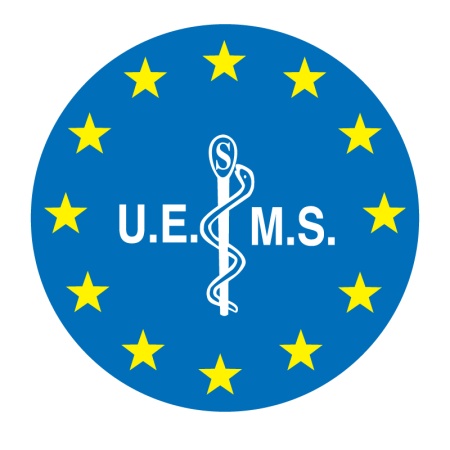 [Speaker Notes: Then e are going to look at a document that came from Brussels some months ago with the heading ……………………..It tells us in details every aspect about how e-learning programs should be organised. And we will spend a few minutes on the haedlines.]
Introduction
4) The UEMS recognizes that considerable advances are being made in the methods by which CME and CPD can be provided, and by which these educational opportunities are accessed by doctors. For this reason, the UEMS provides for the accreditation by the EACCME of new media for the delivery of CME/CPD, that go beyond traditional lectures, symposia and conferences.
Scope of this paper

6) In this paper, these new media are referred 
to as “e-Learning materials”, and should be taken 
as covering the delivery of CME/CPD by methods 
including: recorded audio, recorded visual, recorded 
on Compact Disc (CD), recorded on Digital Versatile
 Disc (DVD), available on Personal Digital Assistant
 (PDA), available online via an educational website,
 or any mixture or technological development of the 
preceding. This list should not be considered as 
complete. While other terms used for these new media
 include “distance-learning” and “enduring materials”, 
these terms are not used in this paper.
Scope of this paper

6) In this paper, these new media are referred 
to as “e-Learning materials”, and should be taken 
as covering the delivery of CME/CPD by methods 
including: recorded audio, recorded visual, recorded 
on Compact Disc (CD), recorded on Digital Versatile
 Disc (DVD), available on Personal Digital Assistant
 (PDA), available online via an educational website,
 or any mixture or technological development of the 
preceding. This list should not be considered as 
complete. While other terms used for these new media
 include “distance-learning” and “enduring materials”, 
these terms are not used in this paper.
Scope of this paper

6) In this paper, these new media are referred 
to as “e-Learning materials”, and should be taken 
as covering the delivery of CME/CPD by methods 
including: recorded audio, recorded visual, recorded 
on Compact Disc (CD), recorded on Digital Versatile
 Disc (DVD), available on Personal Digital Assistant
 (PDA), available online via an educational website,
 or any mixture or technological development of the 
preceding. This list should not be considered as 
complete. While other terms used for these new media
 include “distance-learning” and “enduring materials”, 
these terms are not used in this paper.
Educational Objectives and fulfillment 
of learning needs
12)The Provider must state, in a readily-accessible manner, that the 
Material has been prepared in order to fulfill stated educational needs, and indicate how this will be achieved. 

13) The Provider must state in a readily-accessible manner, the expected educational outcome(s) of the Materials. 

14) The Provider must clearly define, and state in a readily-accessible manner, the “target audience” for whom the Materials are most likely to be suitable.
Description of Material
15) The Provider must clearly explain, and state in a readily-accessible manner, in a brief summary, the content of the Material. 


17) The Provider must clearly state, in a readily-accessible manner, the likely duration that the Learner will need to engage with the Material in order to fulfill the educational objective(s). 
This must be a minimum of one educational hour, with each hour of educational time expected to count as one ECMEC. 
.
Description of Material
18) The Provider must clearly state, in a readily-accessible manner, compliance of the Materials with all relevant ethical, medico-legal and legal requirements. 

19) The Provider must clearly state, in a readily-accessible manner, the date of preparation of the Material, any substantial revisions to its content, and expiry date.
Nature of Material
22) The Material must encourage the Learner to employ methods of active, adult learning to achieve the educational objective(s). 

23) The Material must include a means of confirming Learners engagement, and achievement of the educational objective(s). 
This self-assessment component must comprise a minimum of 10 minutes within the duration expected for the accreditation of each educational hour (1 ECMEC). 

24) All content must be free from any commercial or other forms of bias

25) All content must be free of any form of advertising. 

26) All content should be suitable for an international audience. 
.
Details of the Provider
28) The Provider must provide, in a readily-accessible manner, a short description of the Provider organisation. 

29) The Material must state, in a readily-accessible manner, the names and qualifications of the individual(s) involved in preparing the content. 
The EACCME requires that all individuals who have contributed to the preparation and presentation of the material(s) are identified. 

30) The Material must provide the name and title of a medical practitioner who will take responsibility for its content. This doctor must be registered with a Medical Regulatory Authority, and his/her registration details must be provided. 

31) There must be a full declaration of actual or potential conflict of interest of the individual(s) involved in preparing the content of the Material. 
.
Details of the Provider
32) The source of all funding provided for the preparation of the Material must be declared, and stated in a readily-accessible manner. 

33) The Material should provide “hot-links” to further relevant information. Where these links are to commercial sites, this must be made clearly identifiable. 
.
Quality Assurance by the Provider
34) The Provider must provide confirmation that it has had the Material quality-assured prior to application to the EACCME for accreditation. 

35) The Provider must provide a reliable and effective means for the Learner to provide feedback on the Material, and must make available to the EACCME a report on this feedback and on its responses to this. 
In order to maintain accreditation, this feedback must be submitted to the EACCME within 12 months of accreditation having been granted. 

36) The Provider’s evaluation record for previous or on-going modules or programs must be satisfactory or, where not, reasons for unsatisfactory ratings must have been addressed.
Mechanism of Application
38) On application for accreditation by the EACCME, the Provider (in this section known as the “Applicant”) will provide: 
    the complete Material; 
    a fully completed EACCME application form, confirmed by the   
    medical practitioner who is taking responsibility for the Material
  full payment of the application fee. 
 
39) The Applicant will not, in any manner, attempt to influence the decision of the EACCME. Any such attempt will cause automatic rejection of the application.
40) In dealing with the application, the EACCME commits to: 
  providing, on its website, an EACCME application form, based on the criteria (essential and desirable) set out in this paper; 
  ensuring confidentiality regarding the Material submitted; 
  confirming for the Applicant the following dates: 
      a) on which the Material was received, 
      b) on which the application fee cleared, and 
      c) the “starting date”; 
 choosing, from a pool of suitably-trained specialists, two assessors who have expertise appropriate to the Material submitted; 
  providing, via the EACCME part of the UEMS website, a progress record that is accessible by the Applicant; 
  ensuring that a decision is provided to the Applicant within eight weeks of the starting date or, at seven weeks, if this cannot be achieved, providing an explanation, and an offer of a full refund of the application fee.
Mechanism of Application
Criteria and Decision-Making for 
Accreditation
41) The Material and the application form will be reviewed by the two designated EACCME assessors. 

42) For a positive decision to be made by the EACCME assessor, in favour of accreditation, all essential criteria, and at least one desirable criterion must be confirmed as achieved by the submitted Material. As a specific point, the assessor also will be required to confirm whether, according to their use of the Material, the stated learning objectives have been fulfilled

43) In order for the EACCME to accredit the Material, both assessors must support the application.
Amendment Procedure
44) The EACCME recognizes that some applications may fulfill almost all the criteria needed for accreditation but be lacking in a small number. In accordance with its remit to encourage the improvement of the quality of CME/CPD, the EACCME will provide feedback and recommendations for amendments to the material submitted by the Applicant. 

45) The EACCME will permit the Applicant one opportunity, at no additional charge, to submit a revised version of the material for accreditation. This amended submission must be provided within three weeks of the EACCME’s request for amendment or the EACCME reserves the right to reject the application without further assessment. 

46) The EACCME commits to providing a decision within two weeks of receipt of the amended submission. Other than through the mechanism of appeal (see below), this decision by the EACCME shall be final.
Appeal
47) Automatic appeal – should the two designated EACCME assessors differ in their assessment, an automatic appeal will be triggered, and the Applicant will be informed that this has occurred. A further two weeks will be permitted for the processing of the application (viz. a total of ten weeks from the starting date). This automatic appeal will be performed at no further cost to the Applicant.
 
48) Appeal by the Applicant – should both designated EACCME assessors reject the application, the Applicant may appeal. This will require a further two weeks from the date that the appeal, and the clearance of the appeal fee, is confirmed as having been received by the EACCME. The appeal fee will be 375 €.
Appeal
49) Mechanism of appeal – in either case (automatic appeal, or appeal by Applicant) the mechanism will be: 

   the Secretary-General of the UEMS (or his/her nominee) will review the Material and the application form, and will discuss these with the two designated EACCME assessors; 

   the three will vote on the Application, with a majority (2:1) decision being permitted to confirm accreditation; 

   the appeal decision will be final.
Outcomes
51) EACCME accreditation of e-CME and e-CPD Materials will be time-limited for a period of two years from the date of confirmation of accreditation. This date, and the expiry date, will be displayed on the EACCME section of the UEMS website, and the confirmation of accreditation will be removed from the website after this period has elapsed.
Fees
55) The fee for an application to the EACCME for its accreditation of e-Learning material will be: 
750 € to be paid when submitting the materials to be considered for accreditation. 
This amount will be fully refundable, at the request of the Provider, if the EACCME cannot provide the applicant with a decision within eight weeks of the submission of the application. 
If the application is granted more than 1 ECMEC, the Provider will be liable for an additional fee of 750 € for each additional educational hour accredited. 
   1 ECMEC: 750 € 
   2 ECMECs: 1500 € 
   3 ECMECs: 2250 €
Fees
56) Should an Applicant appeal, in accordance with the procedure set out in this document, the EACCME will charge an additional fee of 375 €. 

57) The EACCME reserves the right, in its sole discretion, to change its fees at any time. An application already submitted will be charged at the rate applicable at the time that it was made.
Title:		Taste and Smell Provider:	Masters-in-Science LLP Our ref.:	EACCME-2012-EL-001
E-learning

45-90 minutes = 1 credit
91-150 minutes = 2 credits
151-210 minutes = 3 credits
1. Outline the relevant anatomy and physiology involved in the detection of the senses of taste and smell 
 
2. Compare and contrast the techniques available for the measurements of nasal functions including the sense of smell - olfactometry, the sense of taste – gustometry and nasal airflow – Rhinomanometry
 
3. Assess the various methods for the diagnosis of dysosmias and select the most appropriate therapies for the management of dysfunctions of the olfactory system
Power point presentation/ lecture on olfactory disorders, explaining the sense of smell, how to test nasal function, and how to treat disturbances of smell disorders

At least 1 hour.  40 minutes audio + 15 minutes multiple choice questions + hotlinks to scientific papers


The learner must obtain a score of 75% or over (6/8 questions correct) in order to obtain the CME credit.  This self-assessment is expected to take approx. 15 min.